Kinder- und Jugendbeteiligung
Möglichkeiten der Jugendbeteiligung hinsichtlich der kommunalen Verwaltung
von der Servicestelle für Kinder- und Jugendbeteiligung in NRW
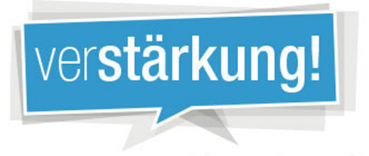 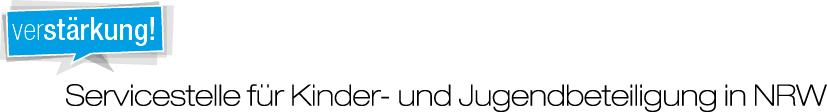 Ein kurzer Überblick







										







										

															Christian Schindler
Was ist die Servicestelle?
										
Unser Verständnis der Kinder- und Jugendbeteiligung

Eigenständige Jugendpolitik in kommunaler Verantwortung
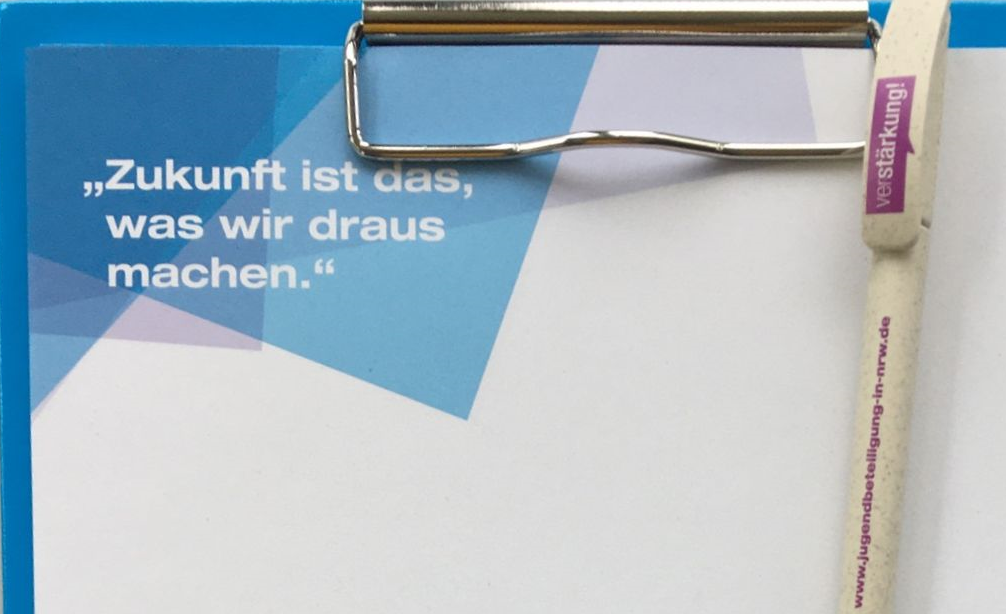 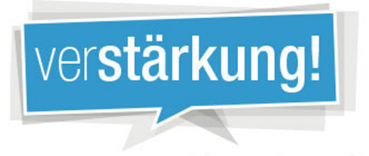 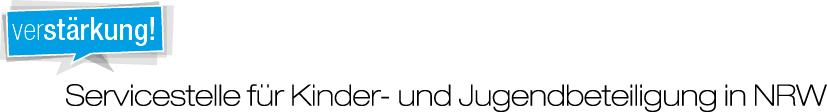 Was ist die Servicestelle?

Gegründet 2014 als Projekt 
Mittlerweile 2,5 VK 
Gefördert durch das MKJFGFI NRW
Angesiedelt beim Landschaftsverband Westfalen-Lippe 
Zugehörig zur Jugendförderung beim LWL
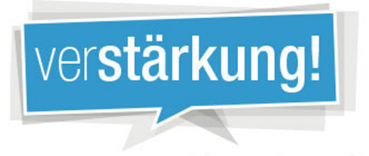 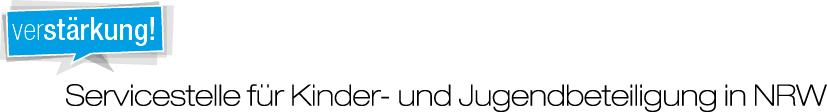 Was ist die Servicestelle?

Fachberatung von Kommunen und Kreisen
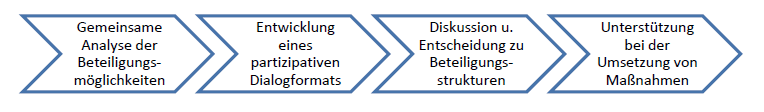 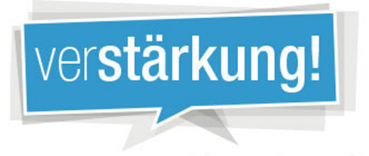 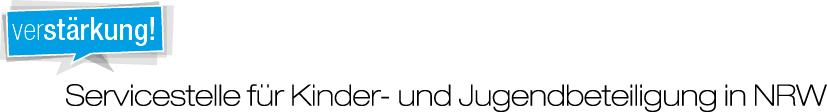 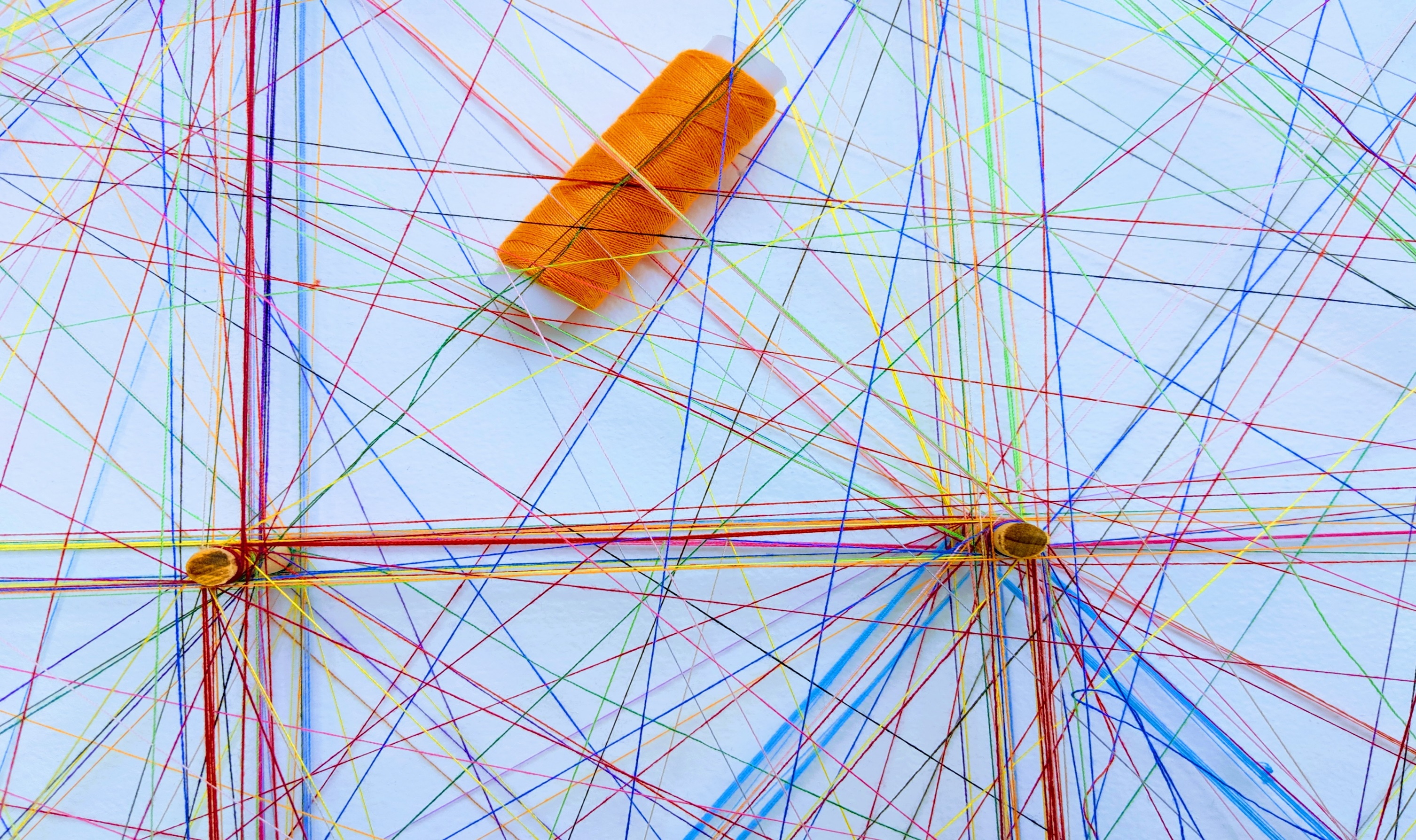 Was ist die Servicestelle?

Eine Auswahl von Netzwerken und Kooperationspartnern

LAK kommunale Kinder- und Jugendbeteiligung NRW
Netzwerk Jugendpolitik NRW
Bundesnetzwerktreffen KiJuBe
Vernetzungstreffen der Fach- und Servicestellen
Akademie der Kinder- und Jugendparlamente
DKJS
DKHW
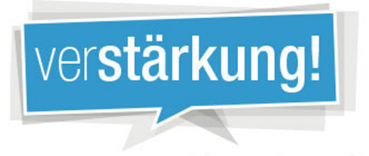 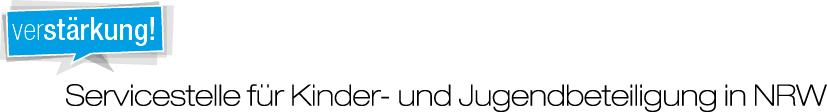 Was ist die Servicestelle?

KiJuRat NRW

43 Mitgliedsgremien
Selbstvertretung für Kinder- und Jugendräte in ganz NRW
Sprecher*innenteam
Servicestelle unterstützt mit fachlicher Begleitung und als Geschäftsführung
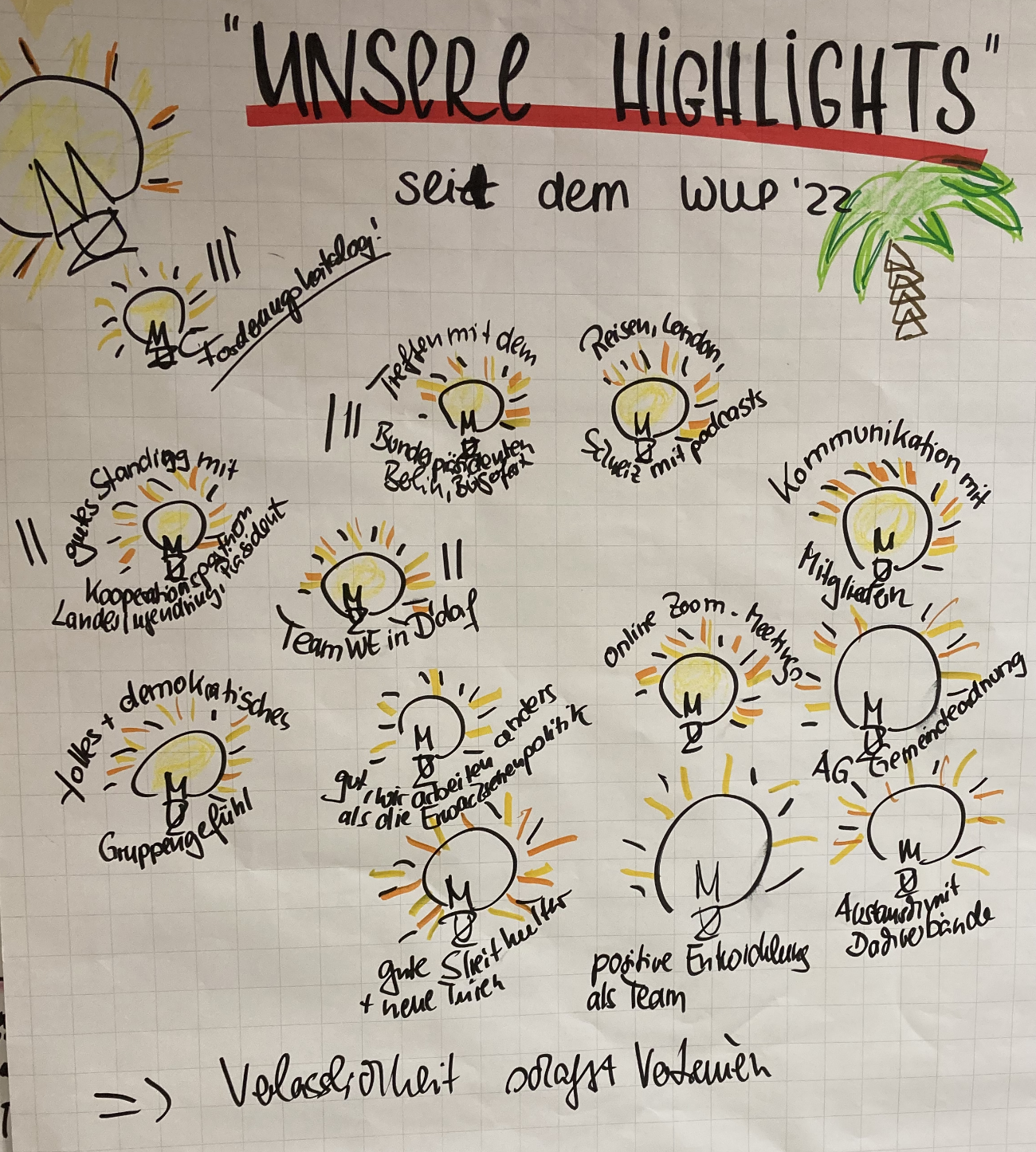 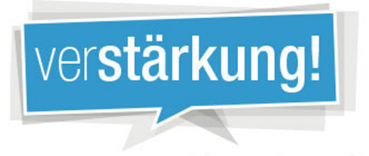 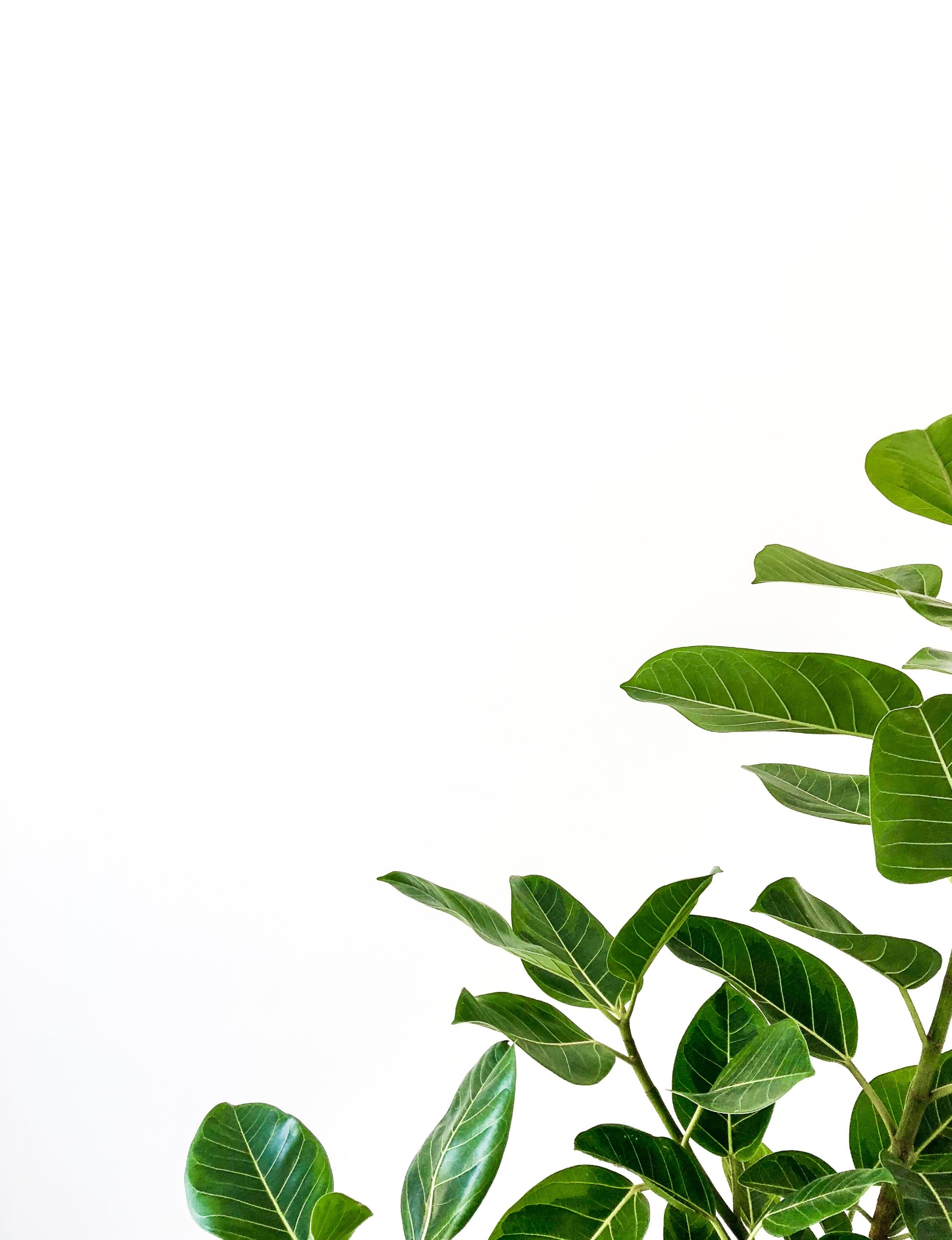 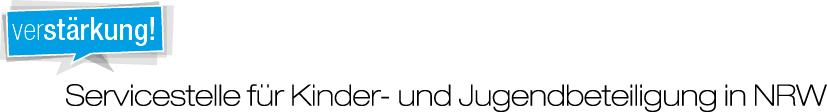 Was ist die Servicestelle?


Förderung und Projekte

Eigenständige JP
Partizipation und Demokratie fördern
Kinder und Jugendförderplan NRW
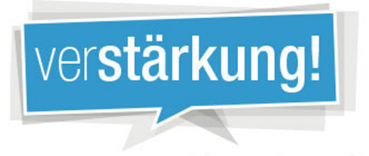 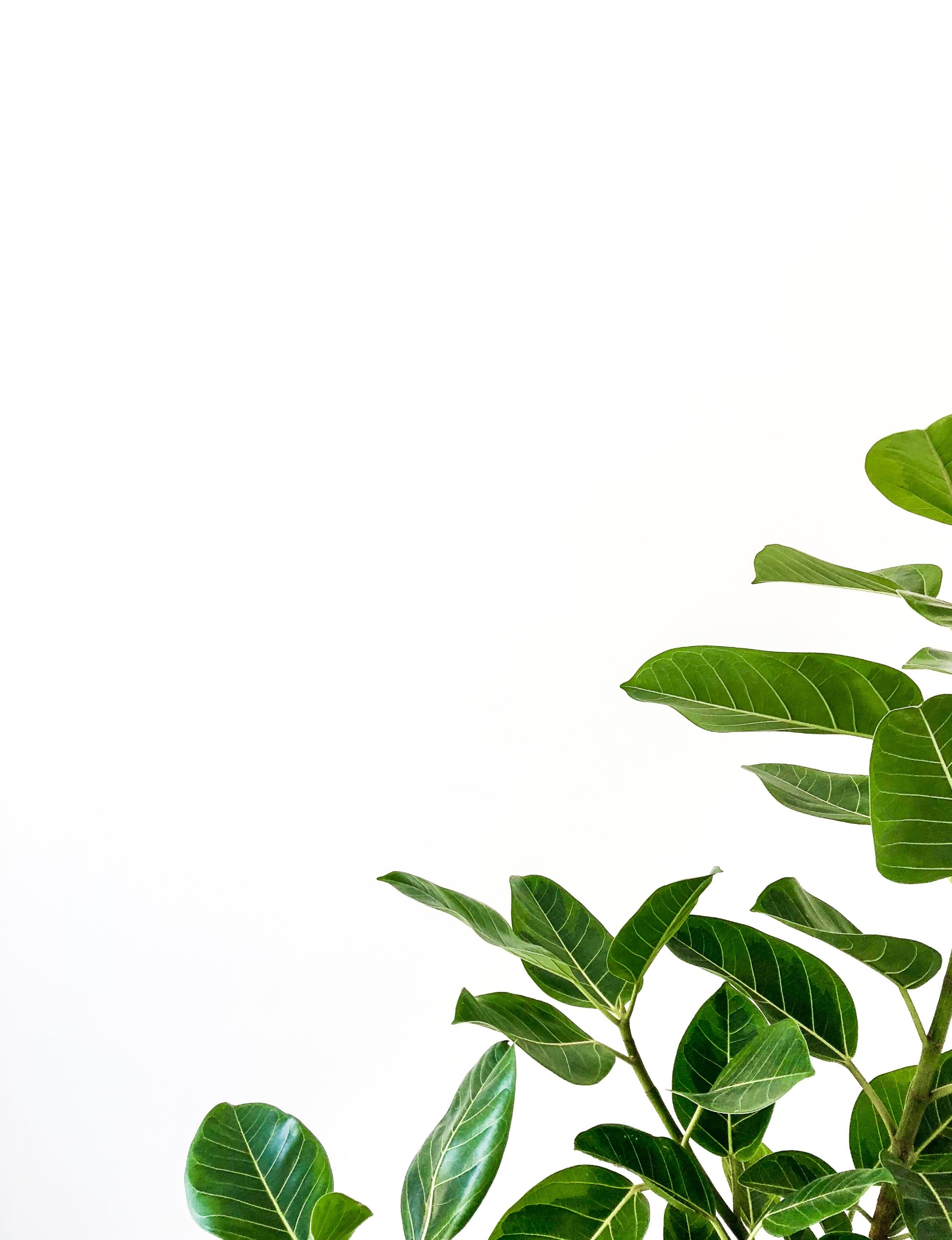 Die Beteiligungsrechte von Kindern und Jugendlichen
Zwei Modelle für Beteiligung von Kindern und Jugendlichen
Nach Straßburger und Rieger
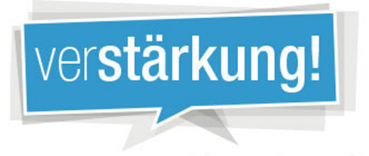 Die Beteiligungsrechte von Kindern und Jugendlichen
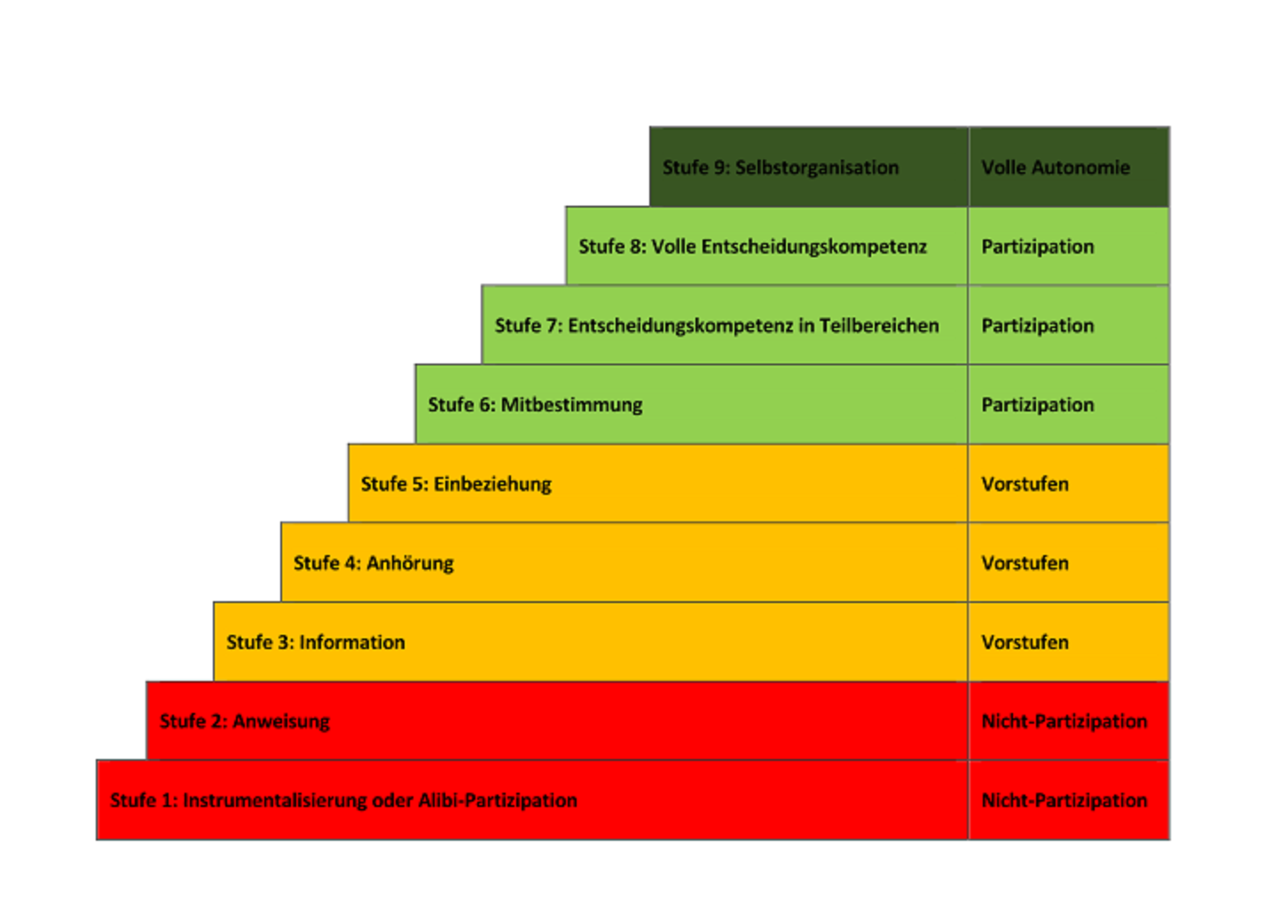 Ein Modell für Partizipation
Nach Straßburger und Rieger
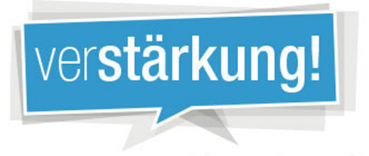 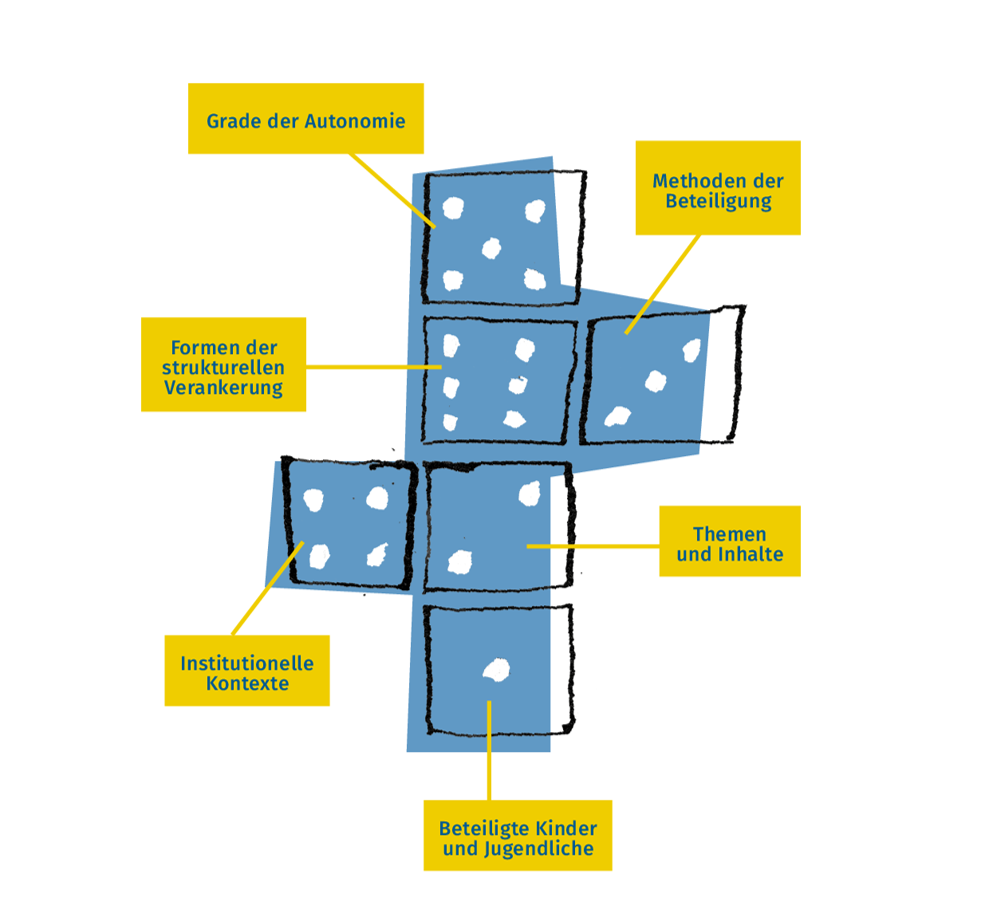 Das Würfelmodell 

Zentrale Fragen:

Was zeichnet gute Kinder- und Jugendbeteiligung aus?
Ein Modell für Partizipation
Nach Stange
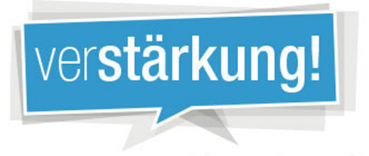 Die Beteiligungsrechte von Kindern und Jugendlichen
Auf welchen Ebenen findet Beteiligung statt?

Individuelle Beteiligung im Einzelfall 
Beteiligung bei Planung und Konzepten
Mitwirkungsrecht in Einrichtungen und Organisationen
Selbstorganisation in Vereinen, Gruppen und Einrichtungen
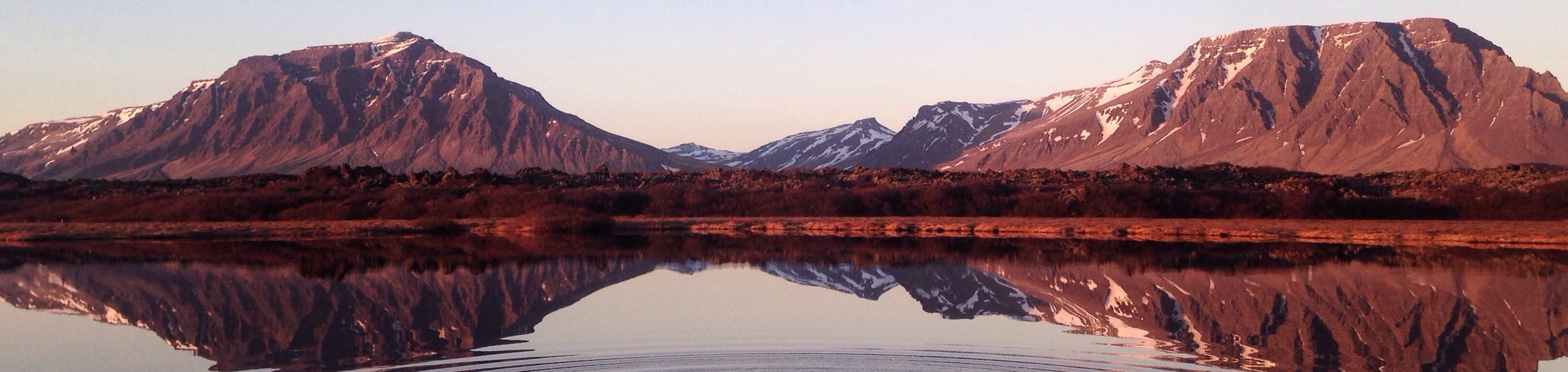 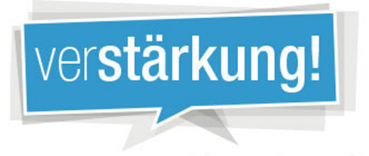 Beispiele
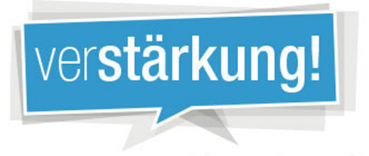 Beispiele
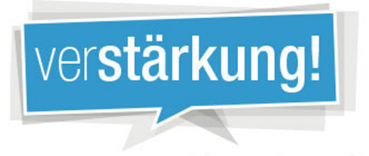 Eigenständige Jugendpolitik in kommunaler Verantwortung
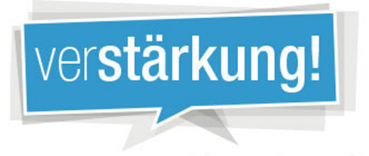 Eigenständige Jugendpolitik in kommunaler Verantwortung
Ziel: Entwicklung einer jugendgerechten Gesellschaft durch aktive Partizipation und Mitbestimmung Jugendlicher in kommunalpolitischen Entscheidungen.


 Projektkommunen: 
Insgesamt haben 34 Kommunen NRW-weit bei dem Projekt mitgemacht. 
LWL-Landesjugendamt: 16 Projektkommunen 
LVR-Landesjugendamt: 18 Projektkommunen
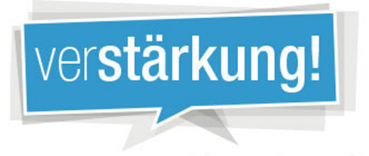 Eigenständige Jugendpolitik in kommunaler Verantwortung
Handlungsprinzipien und -ziele
Darstellung der Ziele einer jugendgerechten Gesellschaft, die auf Partizipation, Integration und die Förderung der Vielfalt jugendlicher Lebenswelten abzielen.
Notwendigkeit der Einbindung aller relevanten Akteure (öffentliche und freie Träger, Politik, Verwaltung) zur Realisierung der Ziele.
Betonung des gesetzlichen Auftrags und der pädagogischen Prinzipien der Jugendförderung.
Unterstützung der Weiterentwicklung und strukturellen Verankerung jugendpolitischer Konzepte und Mitbestimmungsmöglichkeiten in den Kommunen 
Aufbau eines NRW-weiten Netzwerkes 
Offensive Weiterentwicklung einer beteiligungsorientierten Jugendhilfe und strukturelle Verankerung einer eigenständigen Jugendpolitik.
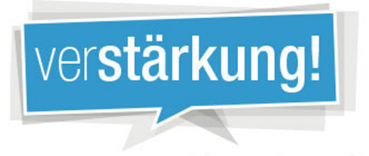 Eigenständige Jugendpolitik in kommunaler Verantwortung
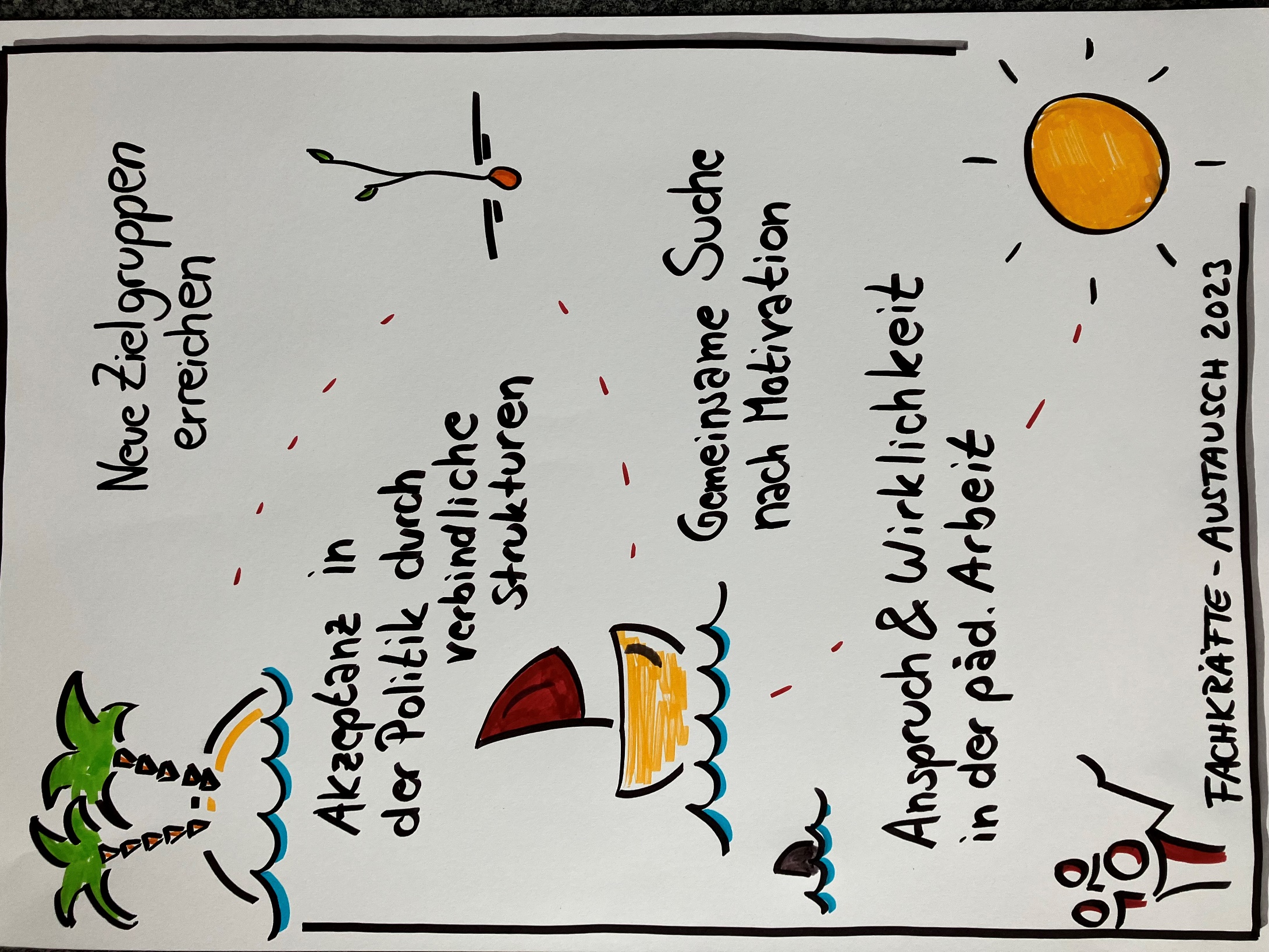 Umsetzungsstrategien und Partizipationsformate
Erarbeitung von Strukturen und Instrumenten für die Umsetzung der eigenständigen Jugendpolitik, wie der Jugendhilfeausschuss als zentrales Bindeglied.
Das Netzwerk in den Mittelpunkt stellen.
Steuerung erfolgt über die Jugendämter (wenn es welche gibt)
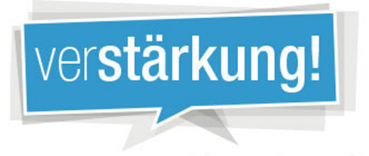 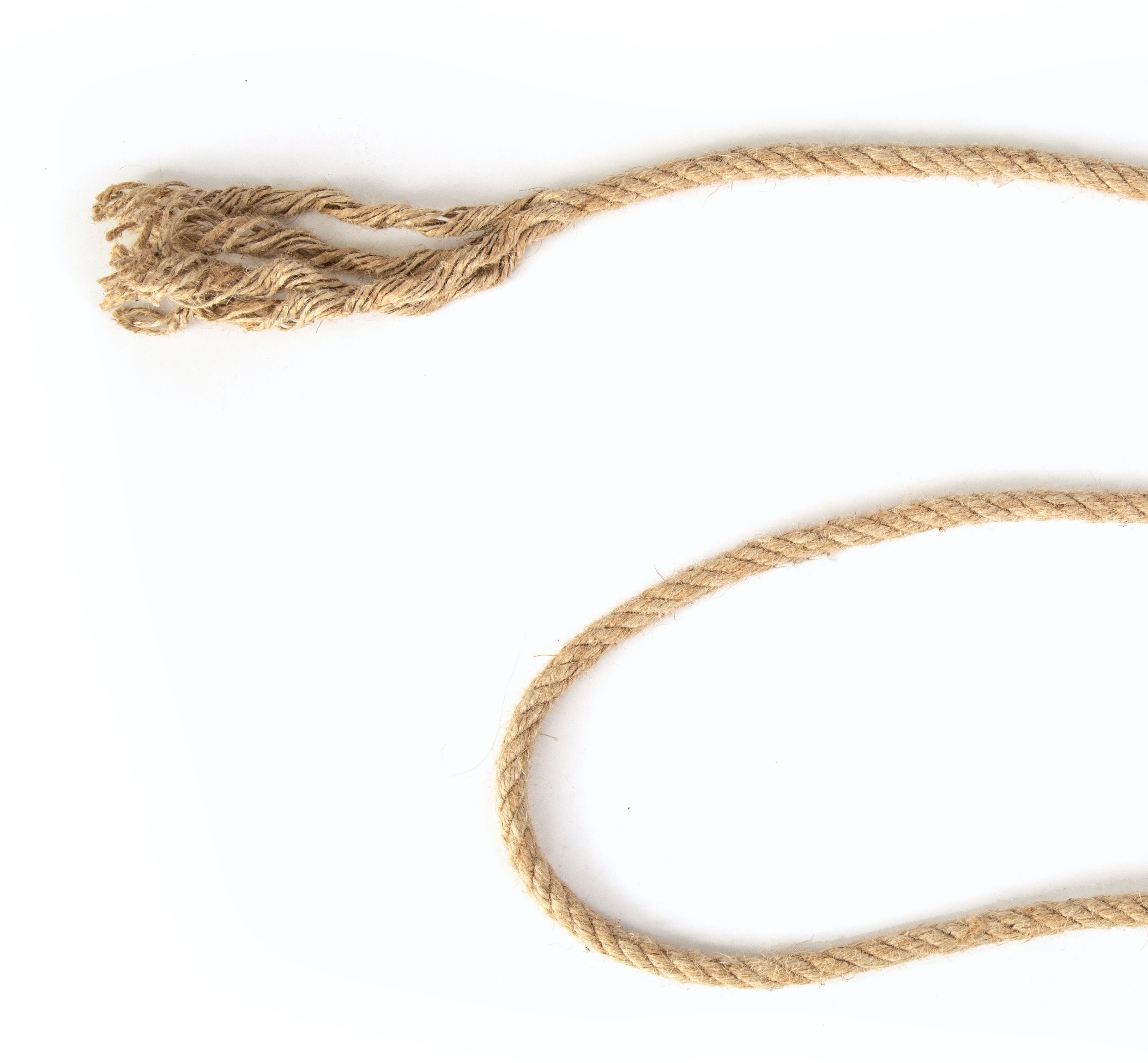 Eigenständige Jugendpolitik in kommunaler Verantwortung
Umsetzungsstrategien und Partizipationsformate
Erarbeitung von Strukturen und Instrumenten für die Umsetzung der eigenständigen Jugendpolitik, wie der Jugendhilfeausschuss als zentrales Bindeglied.
Das Netzwerk in den Mittelpunkt stellen.
Steuerung erfolgt über die Jugendämter (wenn es welche gibt)
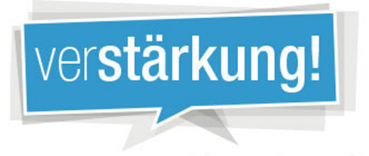 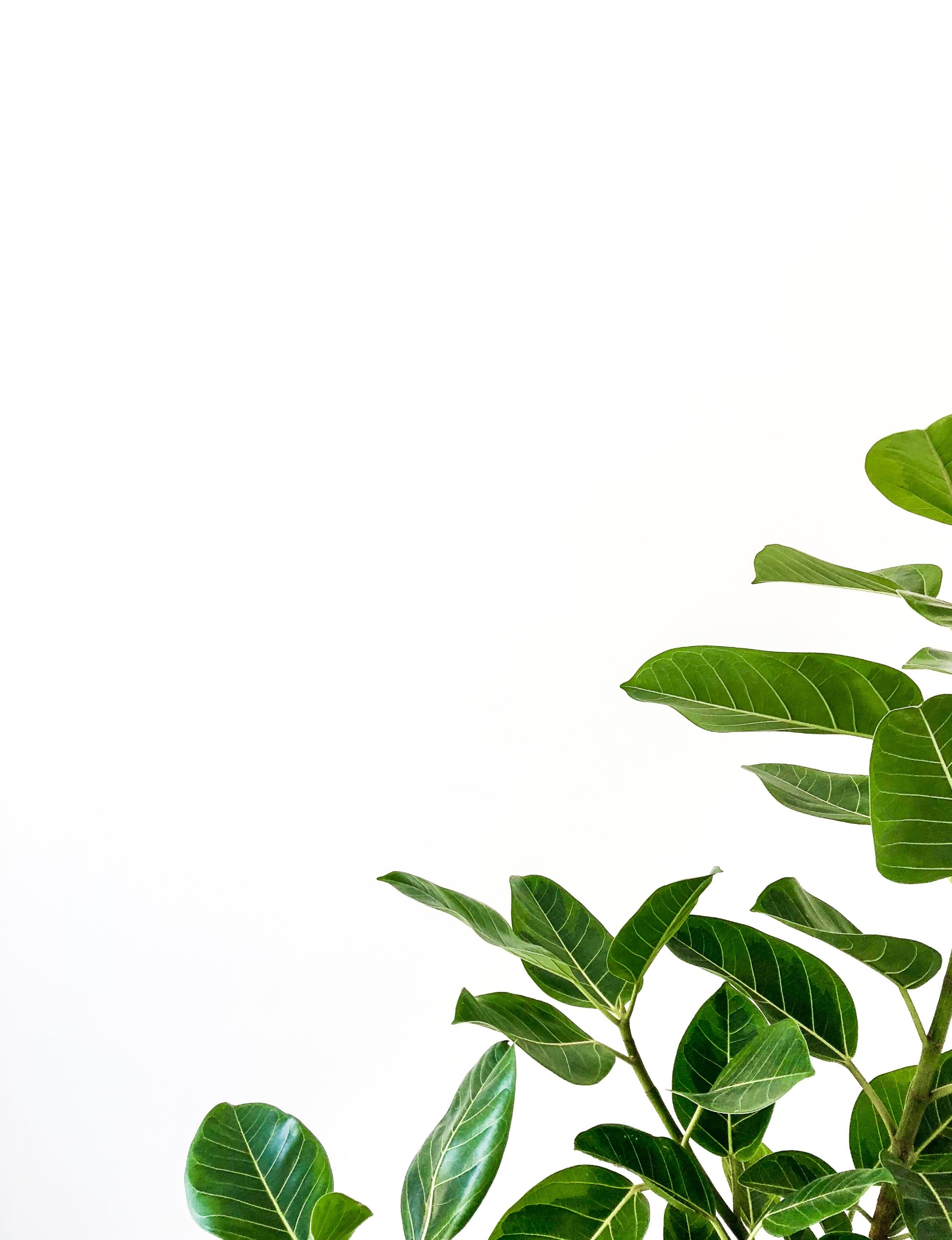 Eigenständige Jugendpolitik in kommunaler Verantwortung
Erfolgsfaktoren der „kommunalen Gesamtstrategie“
Netzwerk
externe Begleitung
Kooperationsvertrag
JHA-Beschluss
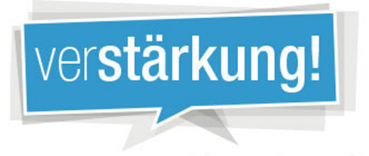 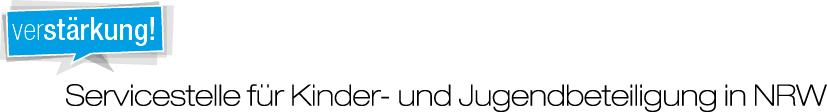 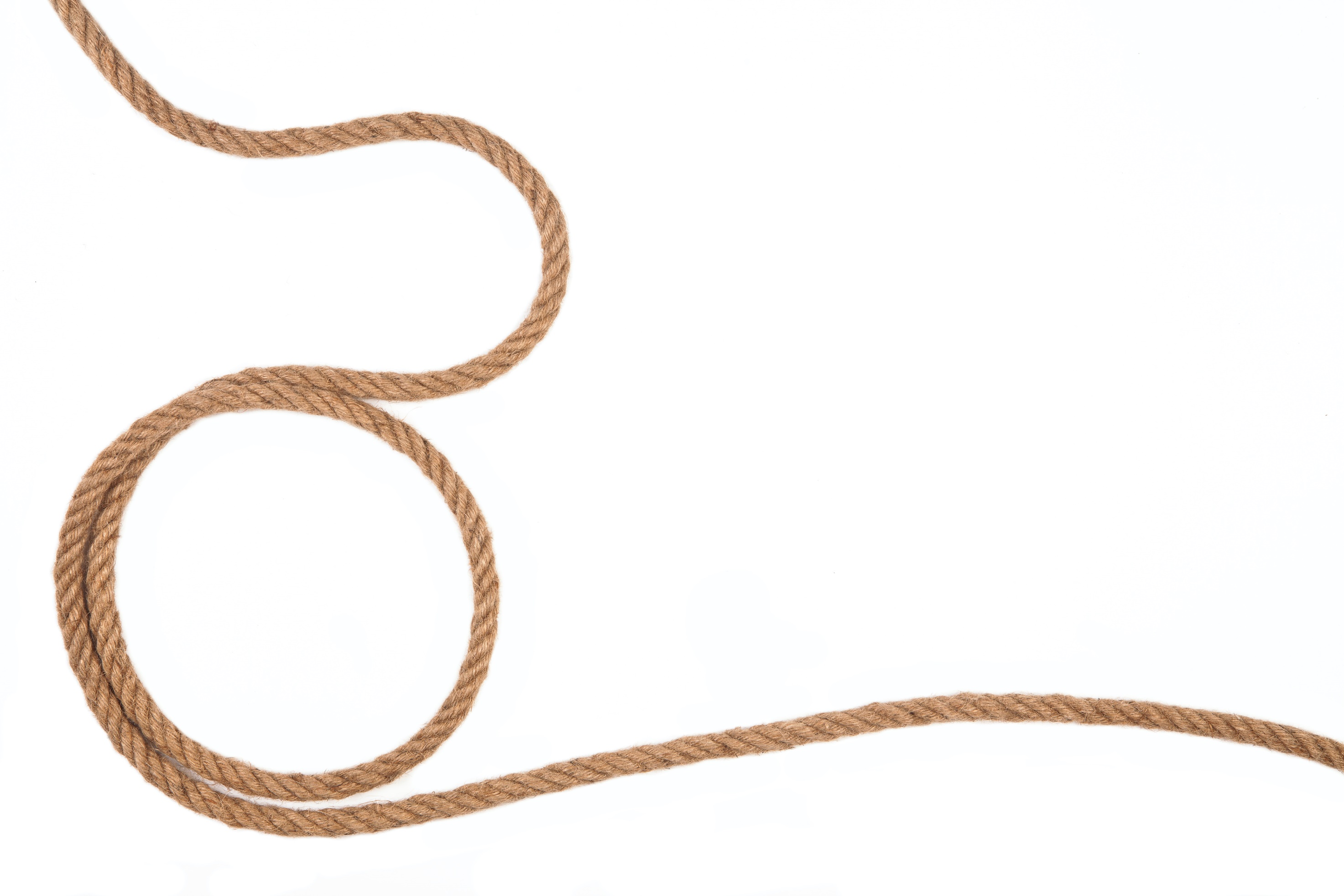 Was brauchen wir auf dem Weg?:
Ergebnisoffenheit
Unsicherheitstoleranz
Anschlussfähigkeit
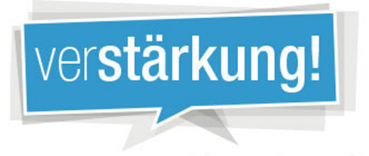 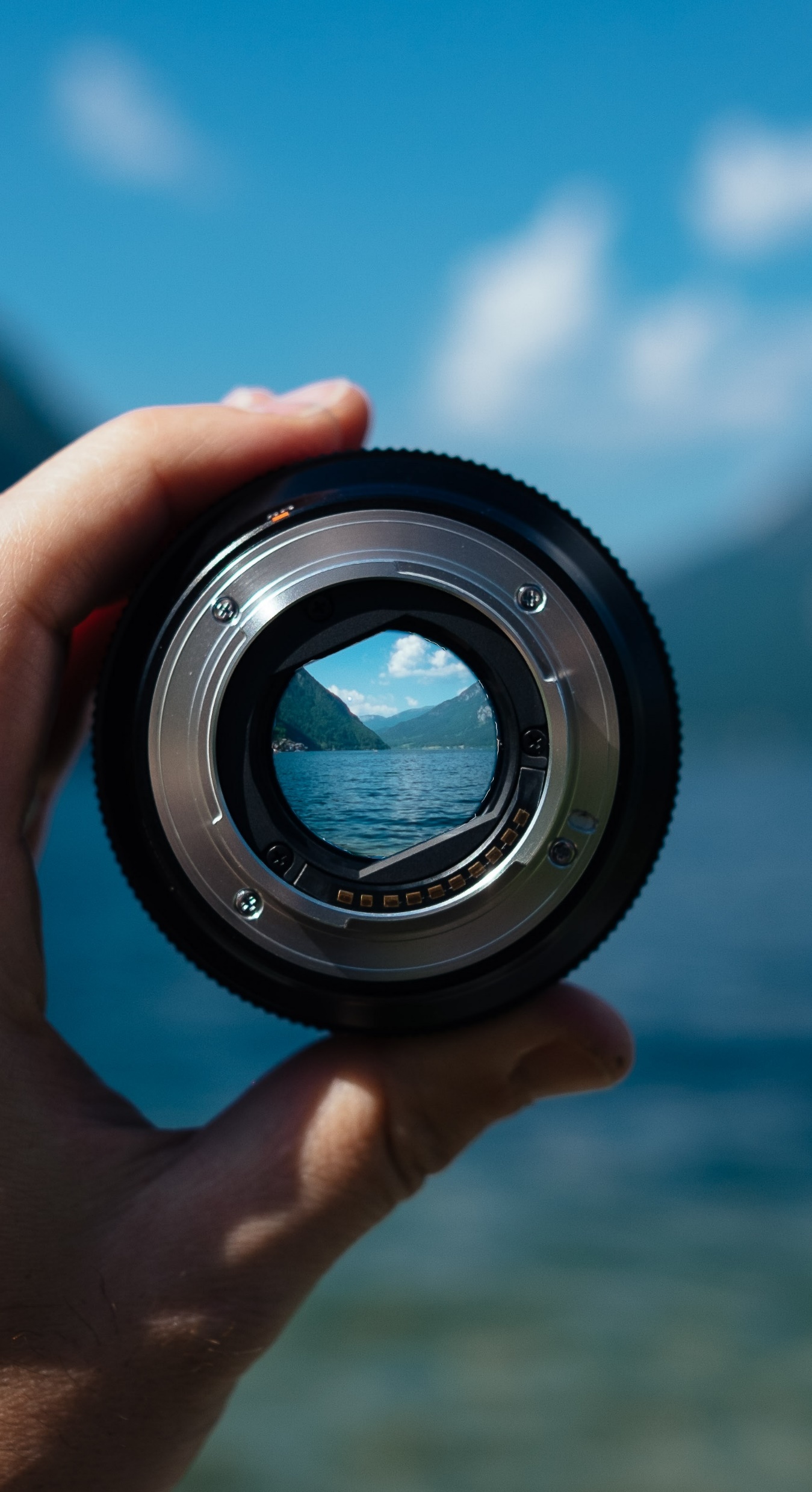 Resümee
Was dürfen Jugendliche ernsthaft mit entscheiden? Keine Alibibeteiligung!

Grundhaltung: „Jugendliche als Expert:innen in eigener Sache“ 
Fragen, zuhören und aufmerksam sein!

Gehen Sie den Weg gemeinsam! - Auch scheitern gehört dazu!

Befähigen, ermutigen und unterstützen Sie Jugendliche!

Kinder- und Jugendbeteiligung ist Teil der Gesellschaft!
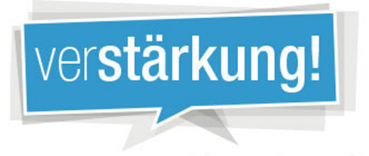 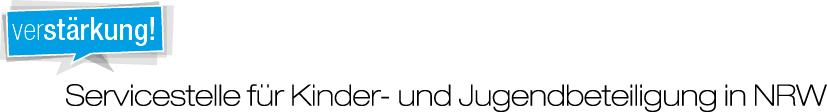 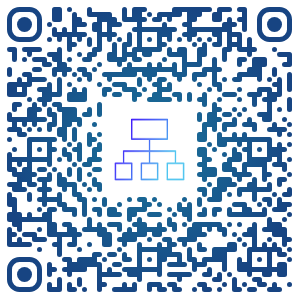 Landschaftsverband Westfalen-Lippe (LWL)
LWL-Landesjugendamt 
Servicestelle für Kinder- und Jugendbeteiligung in NRW

	

Besuchen Sie uns im Internet: www.jugendbeteiligung-in-nrw.de
Vielen Dank für Ihr Interesse.
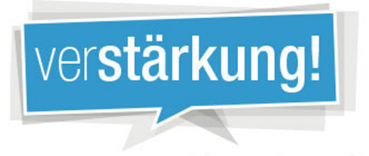 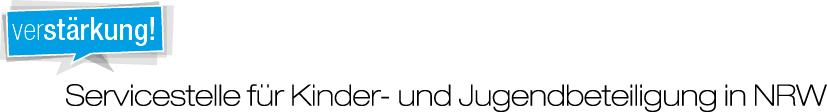 Herzlichen Dank
Picture by unsplash.com; Thanks to: Engin Akyurt, Garrett Sears, Josh Calabrese, Omar Flores, Onder Ortel, Paul Skorupskas
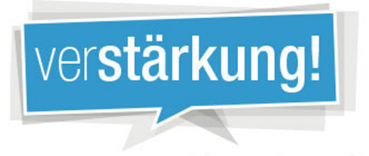